Public health
Public health activities are performed at many levels from local to national to global. The organizations and agencies devoted to public health at these different levels share many of the same functions including disease surveillance, policy development, and provision of access to health care
For issues that are unique to the community or do not spread beyond the community, the local approach is effective. However, many public health problems extend beyond local borders, for example toxic waste spills, infectious diseases, wars, and natural disasters.
Any of these problems may require involvement of counties, states, the nation, or even other countries to fully understand the scope of the problem and respond to it. National and global organizations can often facilitate communication among the affected populations, provide access to expertise not available locally, and coordinate efforts to respond
Many international outbreaks of infectious disease often begin as a single episode of illness or injury that quickly spread if not contained. In the case of an outbreak of a new viral disease, public health organizations at all levels need to minimize the spread of the disease and reduce the mortality and morbidity rates because of interdependence and the global nature of our world today
Public health is defined as the sum of all official or governmental efforts to promote , protect, and preserve the people’s health.
it is the science of preventing diseases, prolonging life and promoting health and efficiency through organized community efforts.
The process of mobilizing and engaging local, national, and international resources to assure the conditions in which people can be healthy.
Public health is what society do collectively to ensure the conditions of people general heath which might save millions of life at once by single decision or intervention.
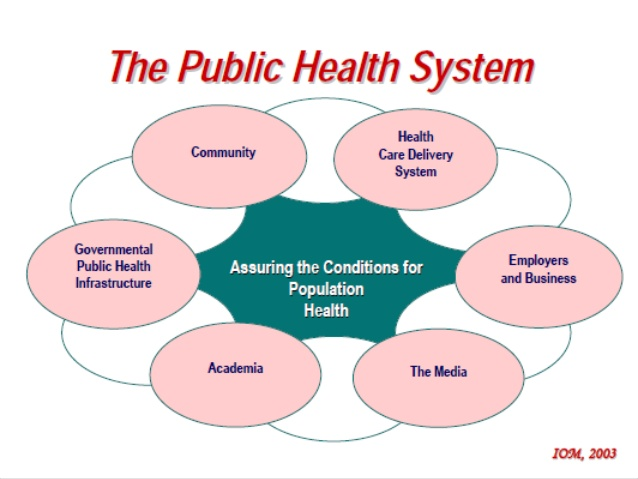 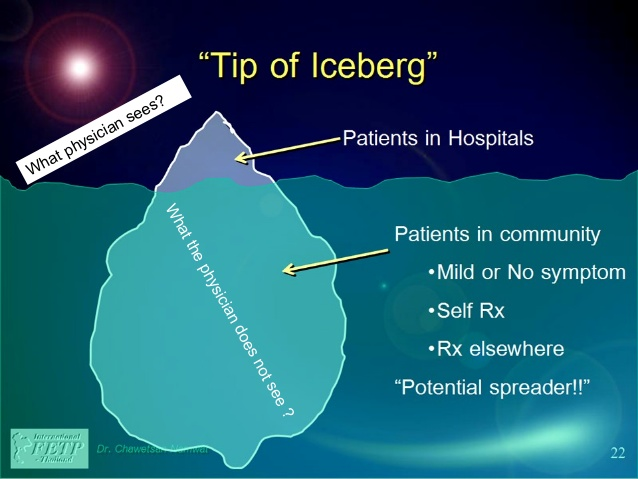 Core activities of public health:
1. Prevents epidemics and the spread of diseases.
2. Protects against environmental hazards.
3. Responds to disasters and assist in the recovery of community. 
4. Prevents injuries.
5. Assure the quality, accessibility of heath services.
6. Monitoring the health status of the  population.
7. Mobilizing community action. 
8. Reaching out to link High –risk and High – to reach people to the needed services.
9. Develop new insights and innovate solutions.
10. Leading the development of sound health policy and planning.
Public health achievements :
Vaccination
Motor vehicle safety
Safer workplaces
Control of infectious diseases
Decline in deaths from coronary heart disease and strokes
Safer and healthier foods
Healthier mothers and babies
Family planning
Fluoridation of drinking water
Recognition of tobacco use as a heath hazard.